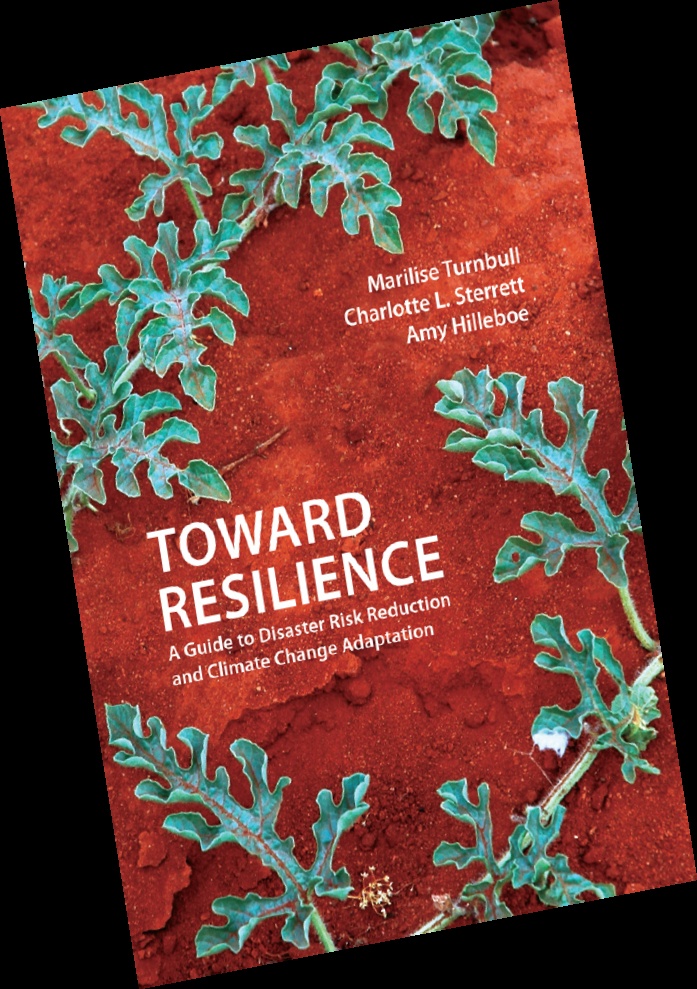 Shelter, Resilience & YOU
Inputs from Shelter Meeting 12B
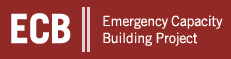 It’s about….
providing field staff and managers with practical guidance on what disaster risk reduction might look like 

using common principles for effective programmes & advocacy 

linking activities to programme cycle management

promoting DRR in challenging contexts (incl. emergency & recovery phases /urban contexts)
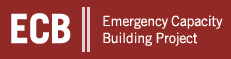 Shelter Meeting 12B  - 31 October 2012  - Geneva
2
It forgot to include….
a section on shelter
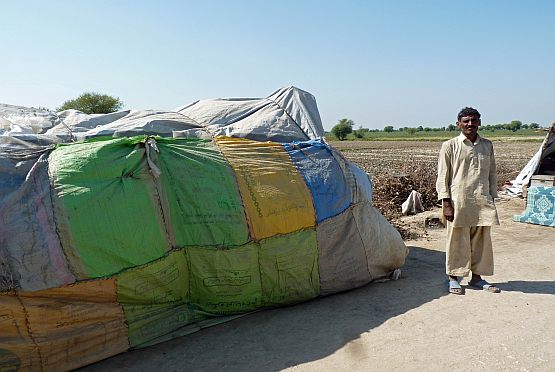 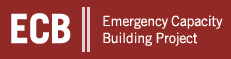 Shelter Meeting 12B  - 31 October 2012  - Geneva
3
but….
we have an opportunity…

in groups of 4/5, discuss actions that shelter practitioners & managers can do to integrate these DRR/CCA principles into our work

give real life examples when possible
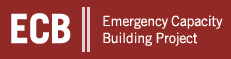 Shelter Meeting 12B  - 31 October 2012  - Geneva
4
example
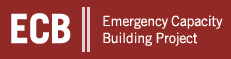 Shelter Meeting 12B  - 31 October 2012  - Geneva
5
principles of an integrated approach
Increase understanding of the hazard and climate change context
Increase understanding of exposure, vulnerability and capacity
Recognize rights & responsibilities
Strengthen participation and agency of the population at risk
Promote systematic engagement and change
Foster synergy between multiple levels
Draw on and build diverse sources of knowledge
Instil flexibility and responsiveness
Address different time scales
Do no harm
Shelter Meeting 12B  - 31 October 2012  - Geneva
6
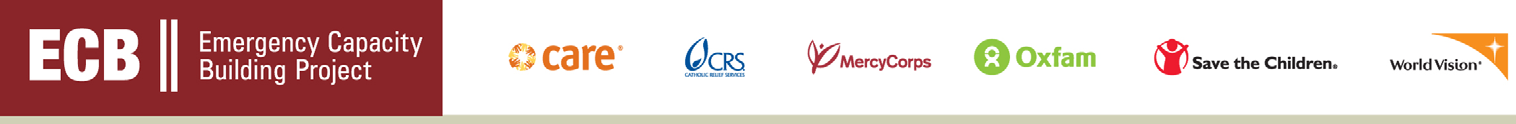 thank you
For more information:
http://developmentbookshop.com/toward-resilience 
seki.hirano@crs.org      rbauer@oxfam.org.uk
Shelter Meeting 12B  - 31 October 2012  - Geneva
7